সকলকে স্বাগতম
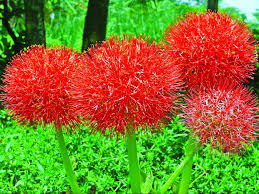 শিক্ষক পরিচিতি
বিনয় কুমার বিশ্বাস 
সহকারী শিক্ষক 
কোলা সদর উদ্দিন উচ্চ বিদ্যালয় 
রাজবাড়ী সদর, রাজবাড়ী ।
মোবাঃ ০১৭১৭৭৫৪৮০৭
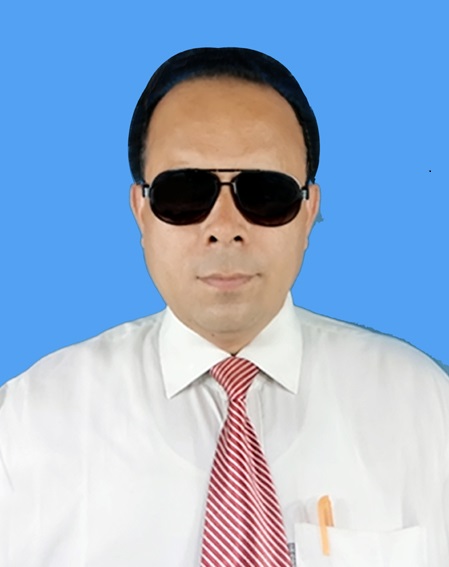 পাঠ পরিচিতি
শ্রেণীঃ   ৮ম 
বিষয়ঃ বাংলা ১ম পত্র 
 (পদ্যাংশ )
সময়ঃ ৫০ মিনিট 
তারিখঃ ০১-১০-২০২০ইং
এসো আমরা কিছু ছবি দেখি
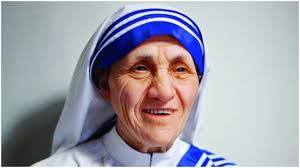 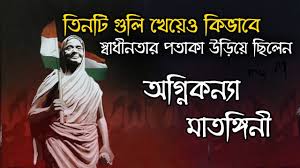 মাতঙ্গিনী  হাজরা
মাদার তেরেসা
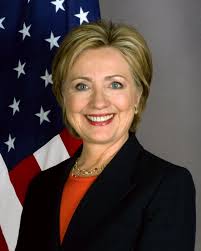 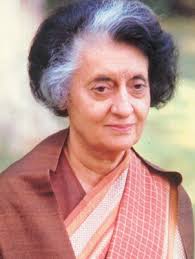 ইন্দিরা গান্ধী
হিলারি ক্লিনটন
এসো আমরা আরও কিছু ছবি দেখি
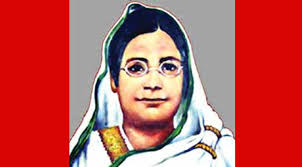 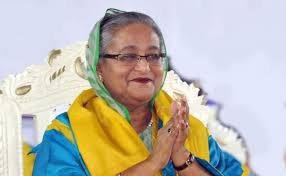 বেগম রোকেয়া
শেখ হাসিনা
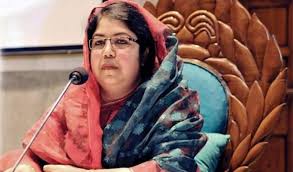 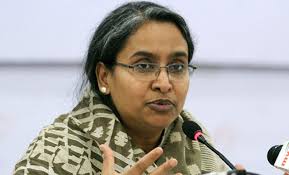 ড. শিরিন শারমিন চৌধুরী
ডাঃ দিপু মনি
আজকের পাঠ
‘নারী’
-কাজী নজরুল ইসলাম 
( শেষ অংশ )
শিখনফল
১.   কবিতার নির্ধারিত অংশ প্রমিত উচ্চারণে আবৃতি করতে পারবে । 
২.    নুতন শব্দের অর্থসহ বাক্য তৈরীকরতে পারবে ।
৩.    নারী-পূরুষ একে অন্যের পরিপূরক এ কথাটি বুঝতে পারবে। 
৪.   ‘নারী’ কবিতার সারমর্ম আলোচনা করতে পারবে ।
আদর্শ পাঠ
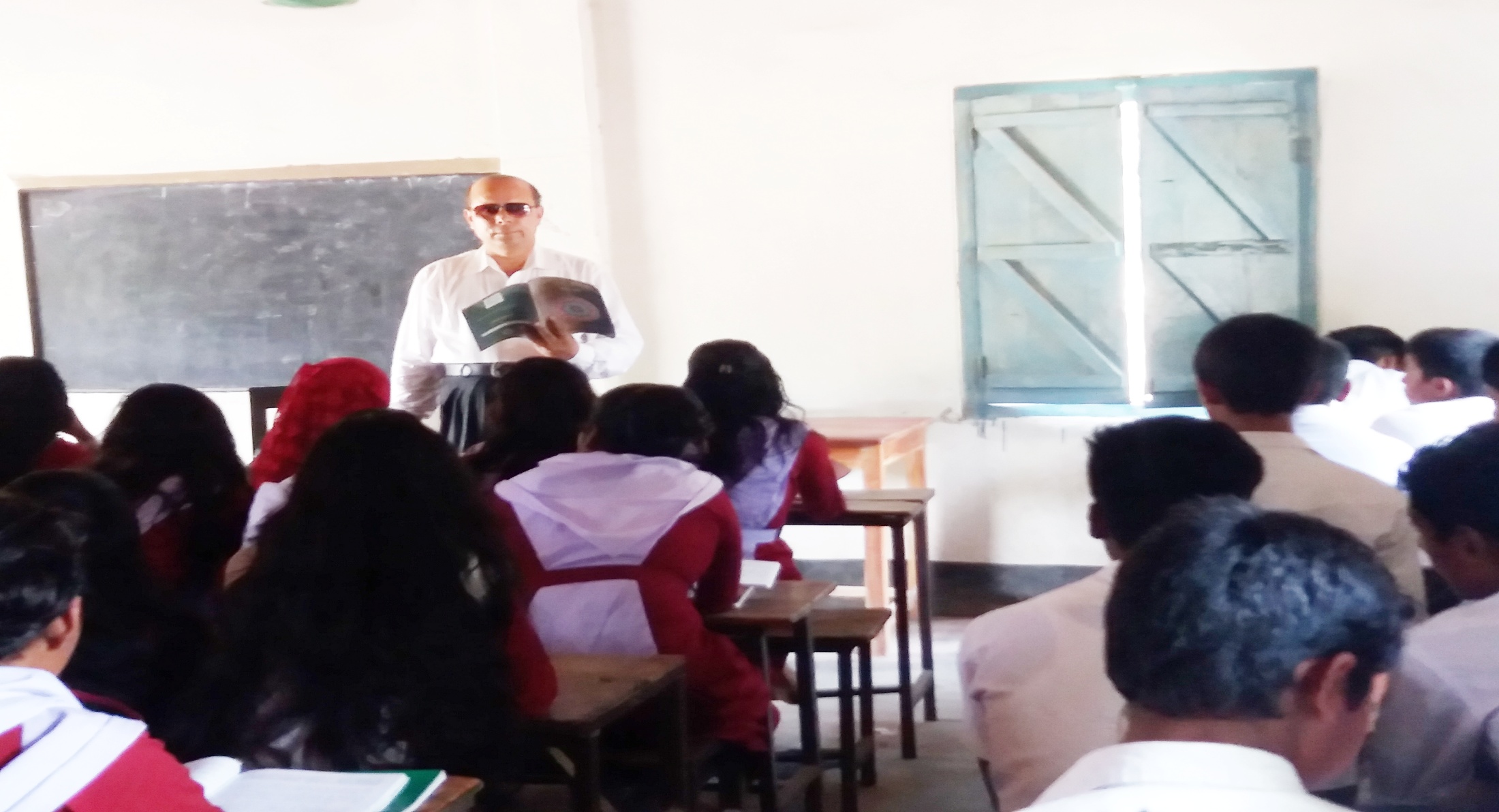 এসো আমরা কিছু নুতন শব্দের অর্থ জেনে নিই
হৃদয়ভরা মমতা দিয়ে উৎসাহিত করল নারী
কত মাতা দিল হৃদয় উপাড়ি
বিজয়-লক্ষী নারী
জয়ের নিয়ন্তা  দেবী হিসেবে নারীকে কল্পনা করা হয়েছে
ডঙ্কা
জয়ঢাক
রচনা করা হয়েছে এমন , সৃষ্টি করা হয়েছে এমন
রচা
একক কাজ
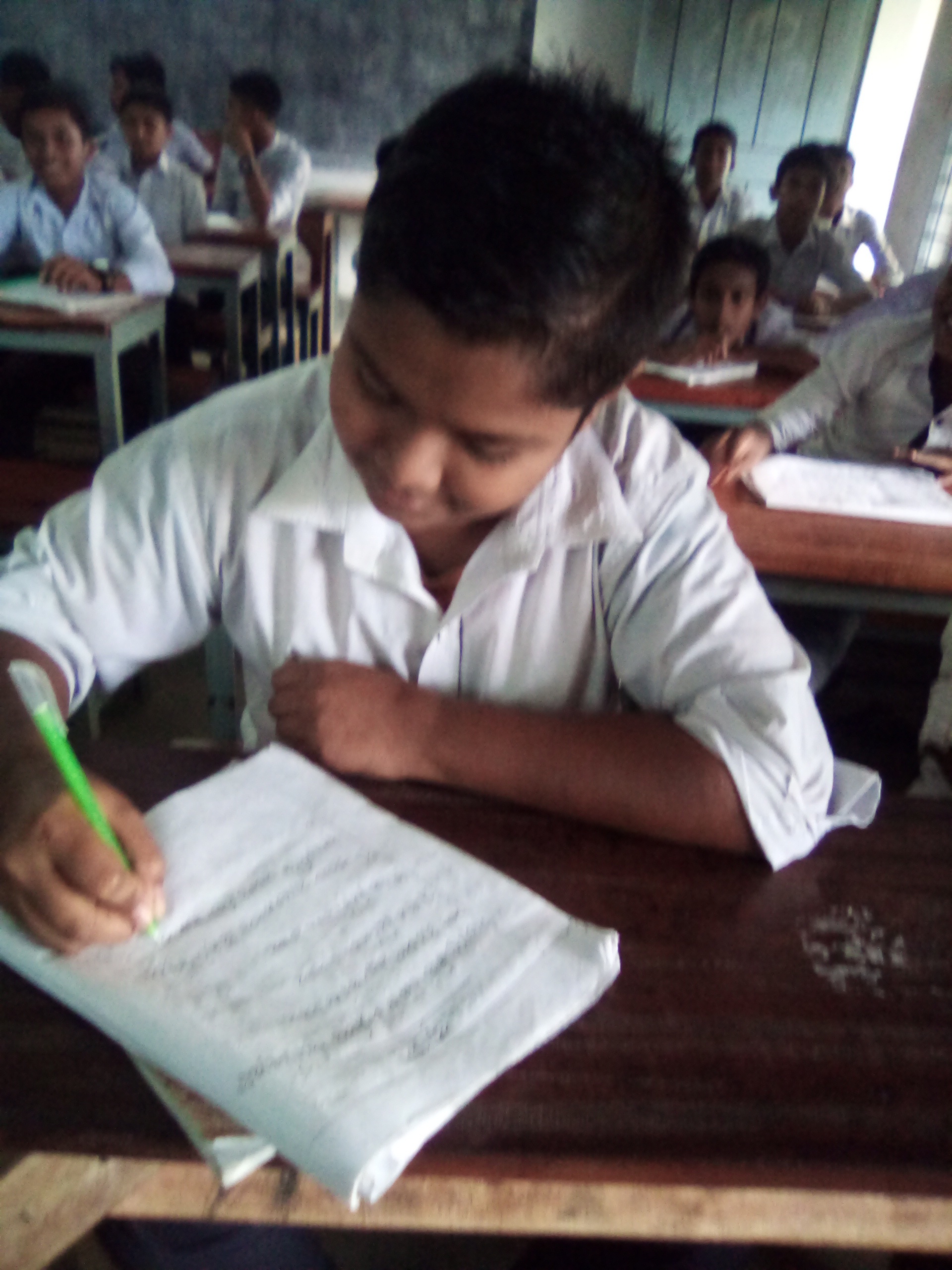 প্রশ্নঃ-  কবি  ‘নারী’ কবিতায়  ‘সাম্যের যুগ’ বলতে কি বুঝিয়েছেন ?
সরব পাঠ
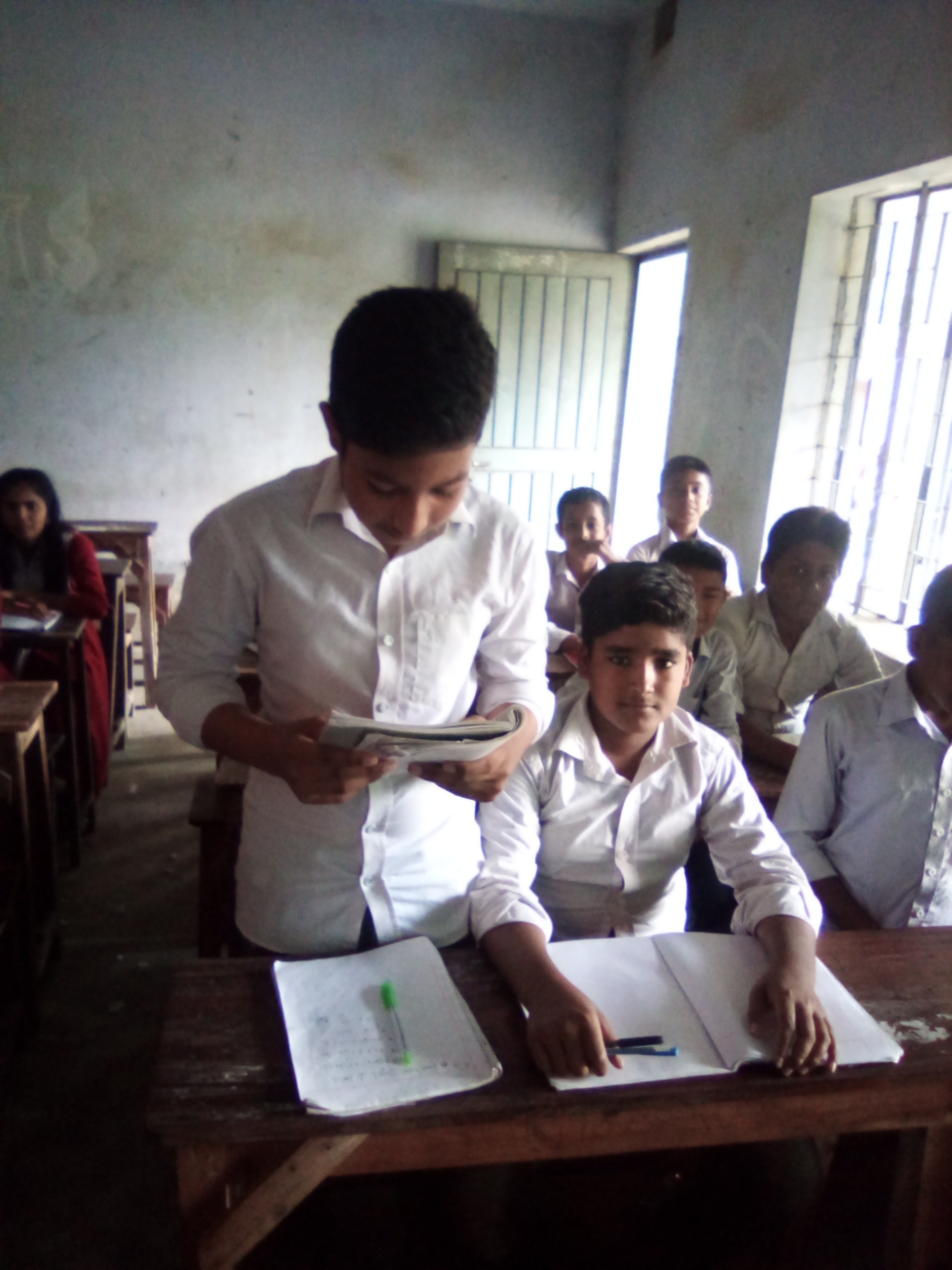 এসো আমরা কিছু নুতন শব্দের অর্থ জেনে নিই
পরযুগে
পরবর্তী সময়ে
একটি বিশেষ আবাসস্থল , যেখানে আসামীরা অবস্থান করেন ।
কারাগার
অত্যাচার , নির্যাতন , শারীরিক কষ্ট প্রদান
পীড়ন
যন্ত্রণা , কষ্ট , বেদনা
পীড়া
জোড়ায় কাজ
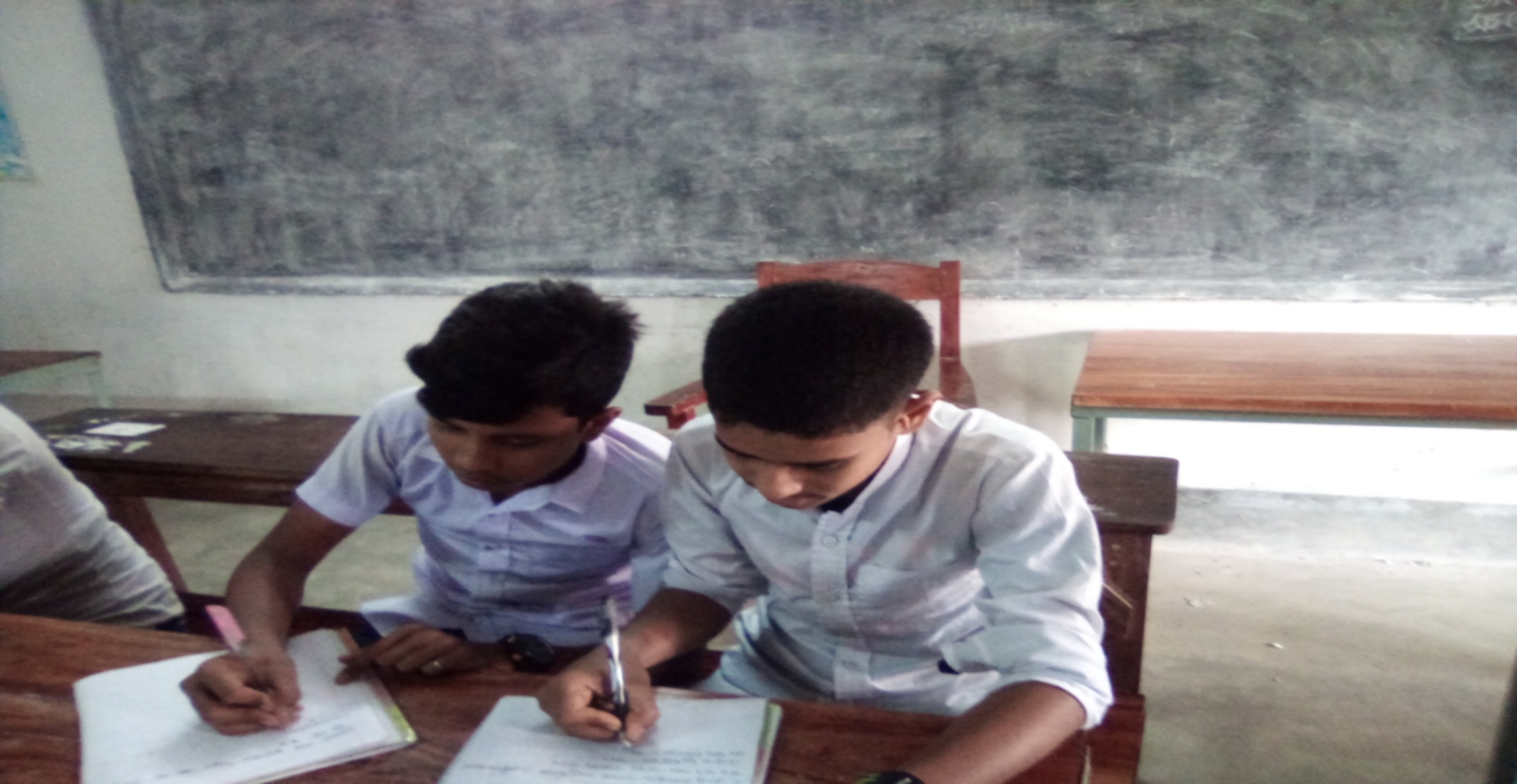 প্রশ্নঃ-‘আপনারি রচা ঐ কারাগারে পূরুষ মরিবে ভুগে’- এই পংতিটি ব্যাখ্যা কর।
নিরব পাঠ
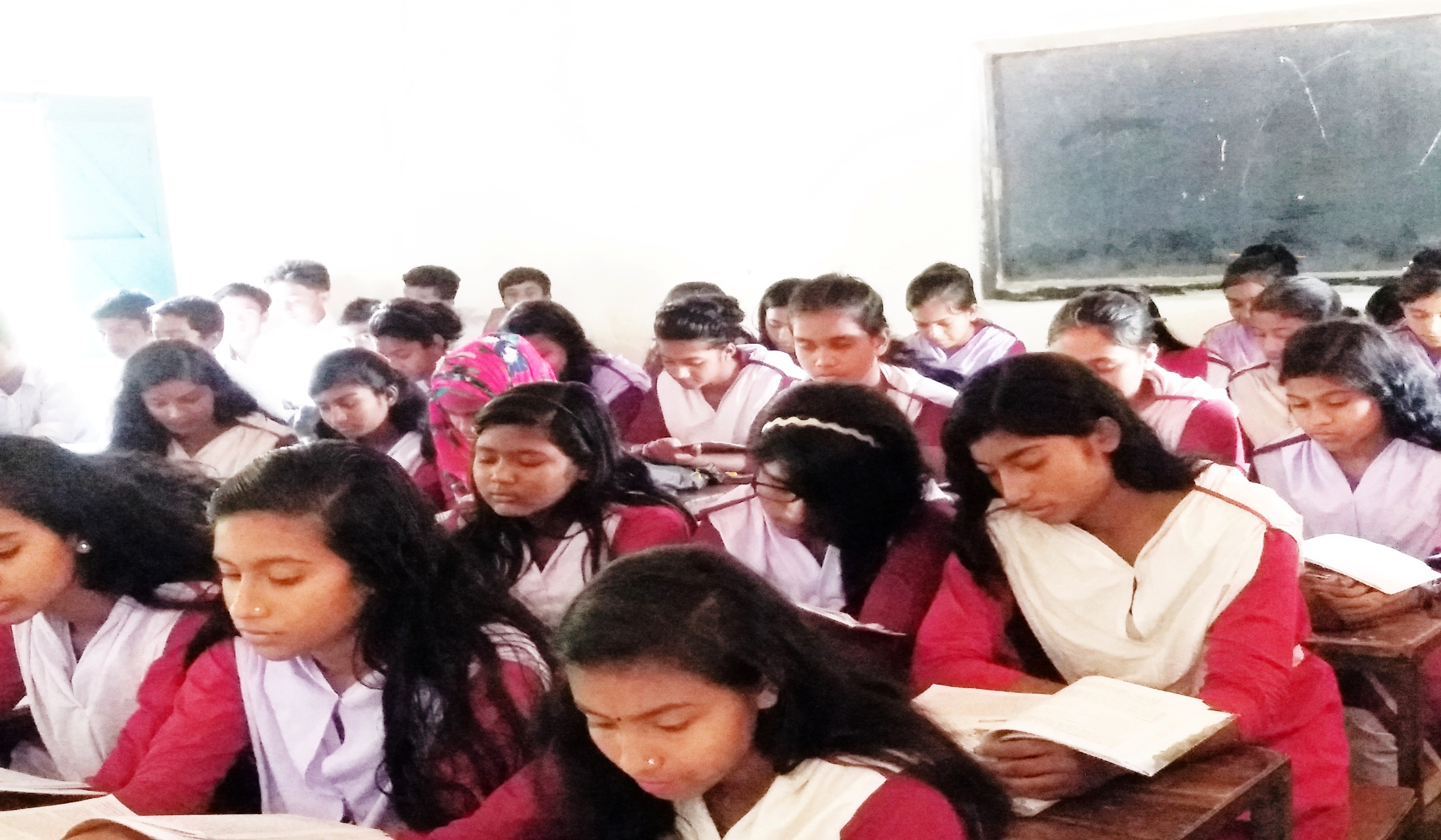 এসো আমরা কবিতার কিছু অংশ জেনে নিই
সে-যুগ হয়েছে বাসী ,  
যে যুগে পুরুষ দাস ছিল নাকো ,নারীরা আছিল দাসী ।
বেদনার যুগ , মানুষের যুগ , সাম্যের যুগ আজি ,
কেহ রহিবে না বন্দী কাহারও , উঠিছে ডঙ্কা বাজি ।
নর যদি রাখে নারীরে বন্দি , তবে এর পরযুগে 
আপনারি রচা ঐ কারাগারে পূরুষ মরিবে ভুগে ।  
যুগের ধর্ম এই- 
পীড়ন করিলে সে-পীড়ন এসে পীড়া দেবে তোমাকেই !
দলগত কাজ
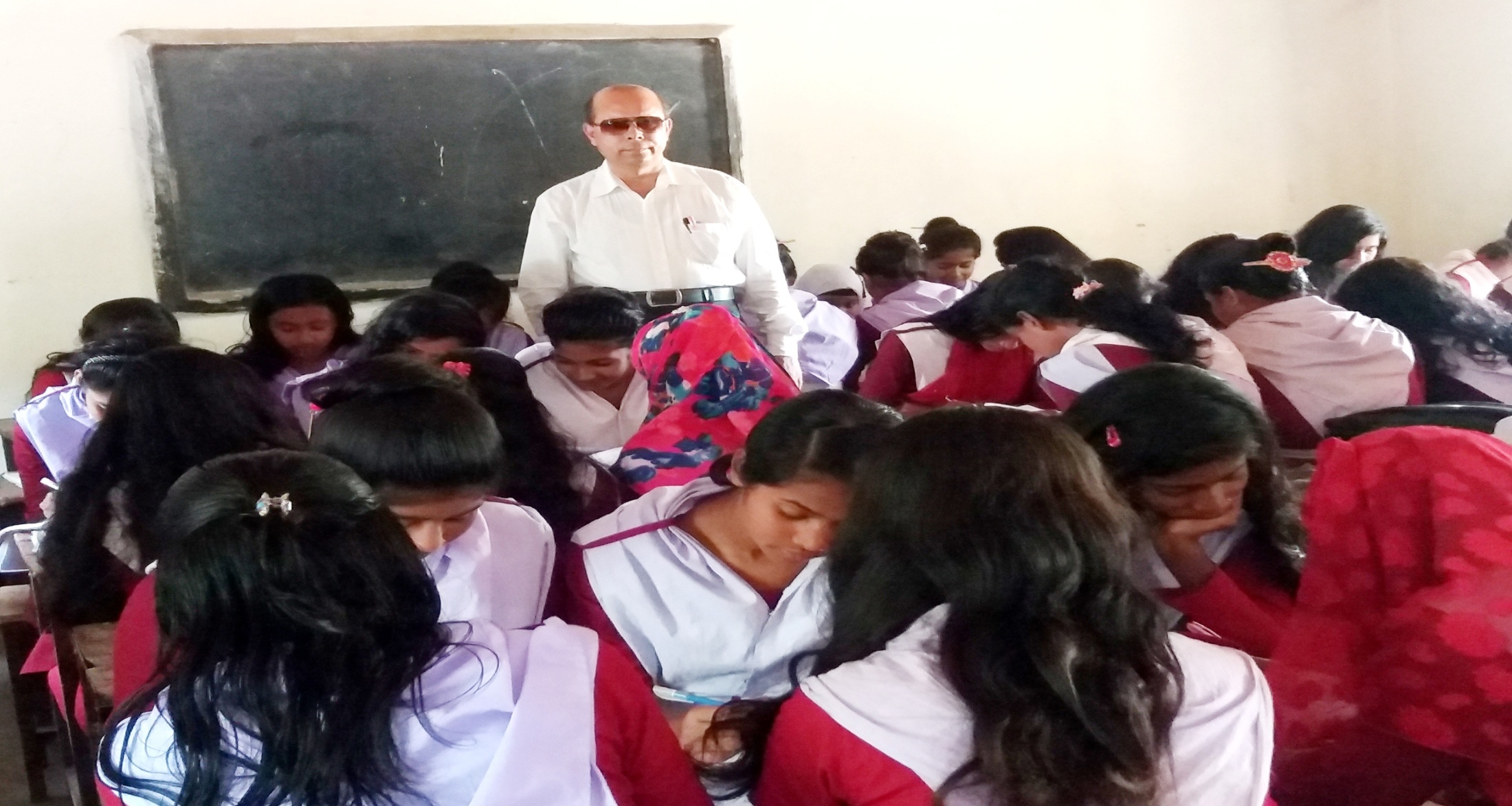 প্রশ্নঃ-‘বেদনার যুগ,মানুষের যুগ, সাম্যের যুগ আজি’,-কবিতার এই লাইনটি ব্যাখ্যা কর ।
মূল্যায়ন-০১
প্রশ্নঃ-০১-বর্তমান যুগের ধর্ম কি ? 
ক   পীড়ন                       খ      ভেদাভেদ        
গ      সাম্য                    ঘ      বেদনা    
প্রশ্নঃ-০২- ‘পীড়ন করিলে সে-পীড়ন এসে পীড়া দেবে তোমাকেই’-চরণটির সাথে সাদৃশ্যপূর্ণ প্রবাদবাক্য- 
 i.   ইট মারলে পাটকেলটি খেতে হয়                                                         
ii.        যেমন কর্ম তেমন ফল                                           
iii.  মন্ত্রের সাধন কিংবা শরীর পাতন 
নীচের কোনটি সঠিক ? 
ক.      i       ii       খ.            i           iii      
        গ.       ii           iii       ঘ.         i     ii            iii
মুল্যায়ন-০২
নিচের উদ্দীপকটি পড় এবং ০৩   ও  ০৪নং প্রশ্নের উত্তর দাওঃ- 
লোকশিল্পী কাঙ্গালিনী সুফিয়া জীবিকার তাগিদে কোদাল-টুকরি নিয়ে পূরুষ শ্রমিকদের সাথে মাথার ঘাম পায়ে ফেলে মাটি কাটেন । দিন শেষে মজুরী নিতে গিয়ে দেখেন পূরুষ শ্রমিকদের দেওয়া হচ্ছে দু-শ টাকা আর তাকে দেওয়া হলো একশ টাকা । এর কারন জিজ্ঞেস করলে মালিক বলে- এটাই নিয়ম ।
মুল্যায়ন-০৩
প্রশ্নঃ-০৩-প্রদত্ত উদ্দীপকটির সাথে ‘নারী’ কবিতার ভাবগত ঐক্যের দিকটি হলো- 
  i.    বৈষম্য                              
  ii.  শোষণ    
  iii.   সাম্য  
নিচের কোনটি সঠিক ? 
ক.   i     ও      ii           খ.       i    ও     iii                                        
গ.      ii      ও     iii           ঘ.      i   ,   ii     ও     iii   
প্রশ্নঃ-০৪-উদ্দীপক ও ‘নারী’কবিতায় নজরুল চেতনার যে স্বরুপ উন্মোচিত হয়েছে- 
i.   নারীকে অবমুল্যায়নে  ক্ষোভ 
ii.     নারীকে  অপমানের প্রতিবাদ  
iii.  নারীকে সম্মান দেওয়ার তাগিদ 
নিচের কোনটি সঠিক ?
ক.     i    ও   ii    খ.      ii     ও      iii      গ.    i     ও   iii     ঘ.   i  ,  ii   ও   iii
বাড়ীর কাজ-০১
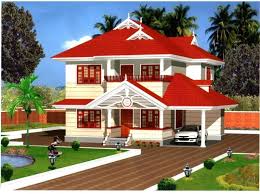 বাড়ীর কাজ-০২
নিচের ছবি গুলো দেখি এবং পরবর্তী স্লাইটের প্রশ্নগুলোর উত্তর দাও
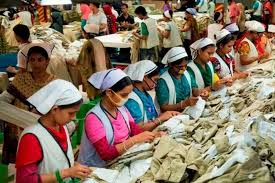 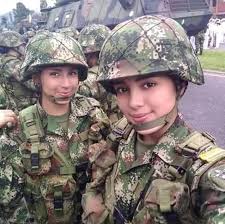 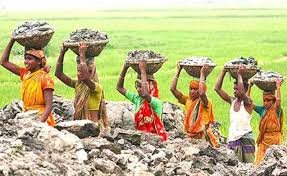 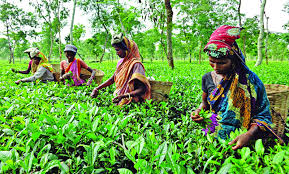 বাড়ীর কাজ-০৩
প্রশ্নসমূহঃ-  
ক.   ‘পীড়ন’ শব্দের অর্থ কি ?
খ.  কবি সাম্যের গান গেয়েছেন কেন ? ব্যাখ্যা করো ।
গ.   উদ্দীপকের ছবিগুলো ‘নারী’ কবিতার কোন 	বিশেষ দিকের প্রতিনিধিত্ব করে ? ব্যাখ্যা কর । 
ঘ.  ‘সভ্যতা বিনির্মাণে নারীর অবদান অপরিসীম’- 	উদ্দীপক ও ‘নারী’ কবিতার আলোকে মন্তব্যটি 	মূল্যায়ন করো ।
সকলকে ধন্যবাদ
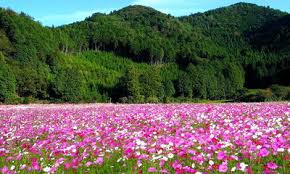